¡Bienvenidos!Historia & Ciencias Sociales
Profesor Javier Bastías.-
5to año básico 2021
Ruta de la clase
1
2
Objetivo
Metodología
¿Qué haremos esta clase?
¿Cómo lo vamos a hacer?
3
4
Conocimientos Previos
Profundización de Contenidos
¿Qué contenidos recuerdo del año pasado?
Presentación Genially
3
1
Objetivo de la clase
Revisaremos los contenidos trabajados el año 2020. en la asignatura de Historia y Ciencias Sociales
2
Metodología
 Clases Expositivas (online-presencial)
 Trabajo clase a clase (notas acumulativas)
 Evaluaciones sumativas
3
Conocimientos previos
¿Qué contenidos trabajamos el año pasado?
Objetivo
Recordar la existencia e importancia de los Derechos y Obligaciones de las personas
¿Qué son los Derechos Humanos?
Los derechos humanos son el conjunto de características y atributos propios del ser humano derivado de su dignidad, por lo que no pueden ser afectados o vulnerados.
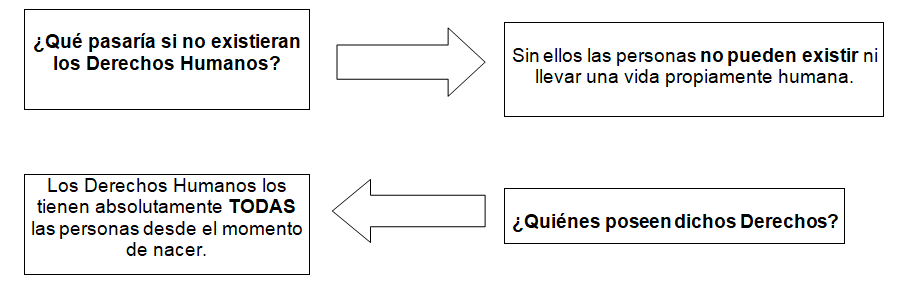 DEBERES
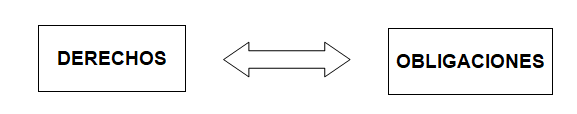 Unidades trabajadas - 2020
Unidad I     Ubicando lugares de América en los mapas

Unidad II    El legado cultural de los Mayas y los Aztecas

Unidad III   El legado cultural de los Incas


Unidad IV  Vida en sociedad, democracia y participación
12
4
Profundicemos
Revisememos la siguiente presentación genially
https://view.genial.ly/604157261165d80d8855a9f6/interactive-content-presentacion-asignatura-5to